PS-21
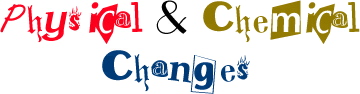 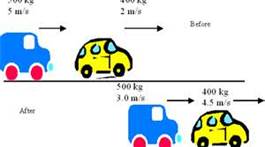 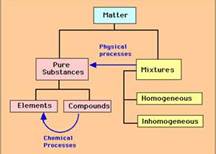 Physical Science in the 21st Century

Second Fall Institute
November 16, 2012

University of Alabama, Tuscaloosa AL

J. W. Harrell, John Vincent, Stan Jones, Dennis Sunal, Cynthia Sunal, Donna Turner

PS-21 Website: http://ps21pd.weebly.com/

PS-21 Partners: Alabama Commission on Higher Education (ACHE), UA College of Arts and Sciences – Physics Department, Chemistry Department; UA College of Education, C&I Dept. – Science Education; AMSTI, Office of Research in the Disciplines; and Alabama City and County Schools
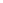 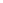 PS–21 Second Fall Institute Day 2012- 2013: Teaching Physical Science Friday, November 16, 2012 at the University of Alabama, 3408 SEC, Tuscaloosa AL
8:30 am: Registration, Coffee, Agenda, Institute surveys, and PS-21 update and Concept Pre-test 
9:00-10:15: Concept–1) Collisions and Conservation Momentum + engaging students with hands-on strategies, PhET simulations, & sharing teaching/learning ideas 
10:10 – 10:20: Break 
10:20-11:15: Concept–1) (Continued)Collisions and Conservation Momentum + engaging students with hands-on strategies, PhET simulations, & sharing teaching/learning ideas 
11:15 – 12:15: Lunch 
12:15-2:15: Concept–2) Physical and Chemical Change + engaging students with hands-on strategies , simulations, & sharing teaching/learning ideas 
2:15– 2:30 Break 
2:30– 3:30 Concept–3) Inquiry Lessons Planning + engaging students with hands-on strategies, PhET simulations, & sharing teaching/learning ideas 
3:30– 3:45: Wrap up, Institute surveys, Feedback, post-test, future dates & science topics– Graduate credit assignments
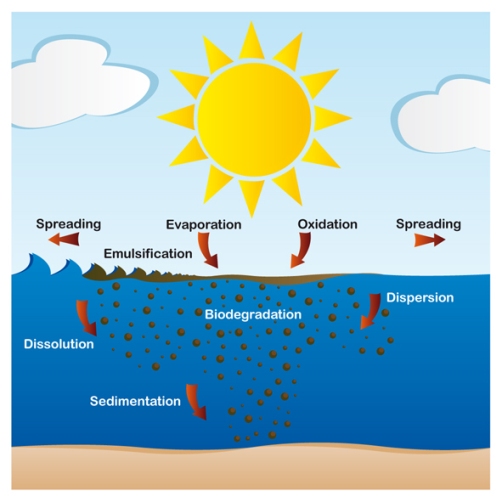 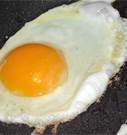 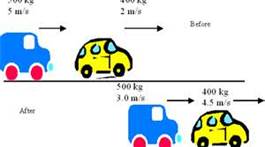 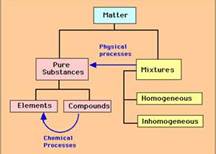 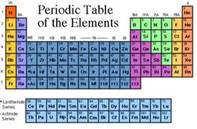 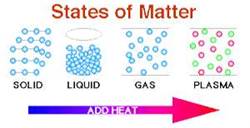 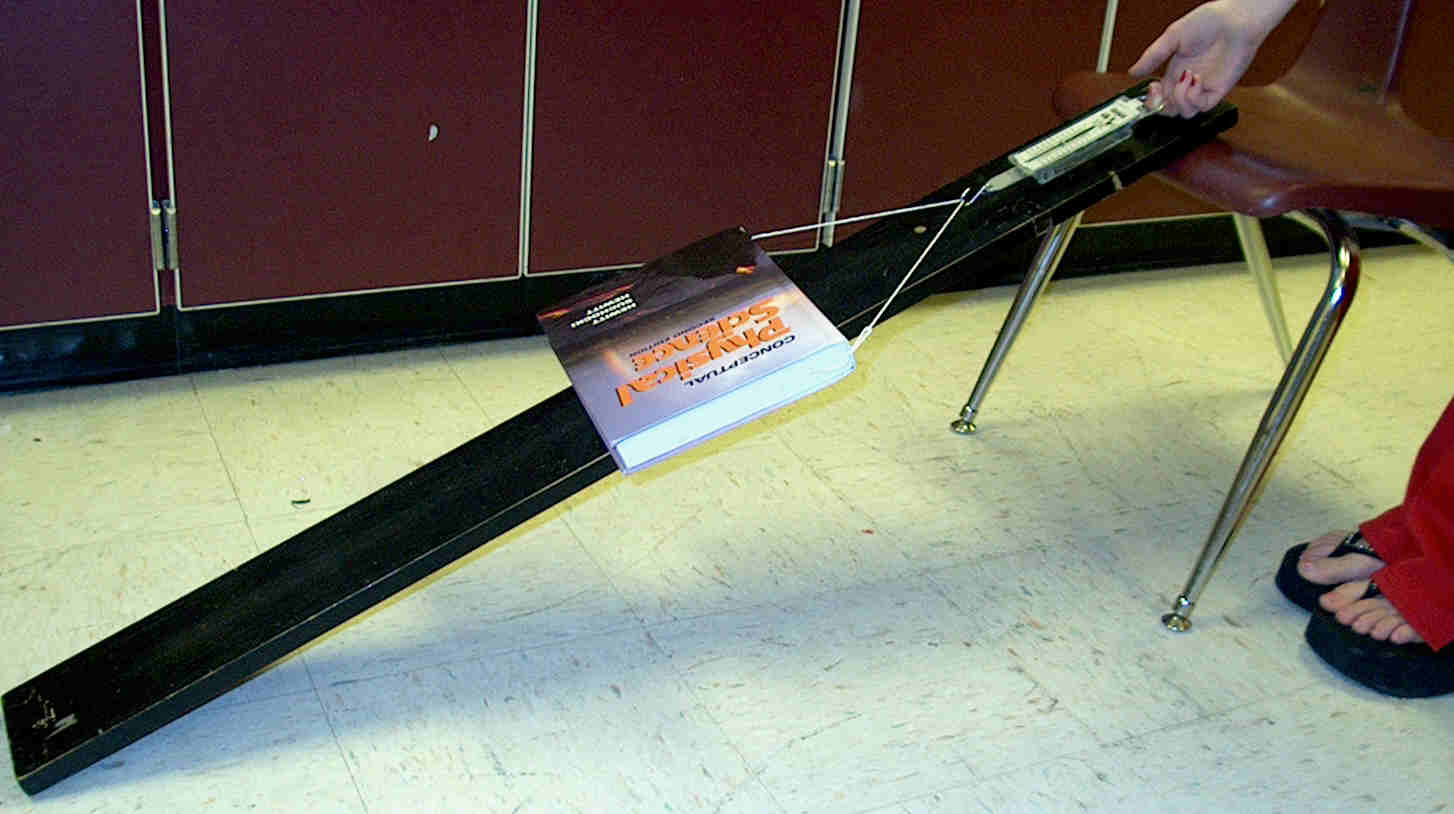 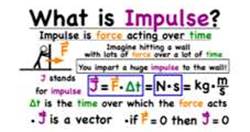 PS–21 Resources: PS-21 Web Site
Website:PS-21 WEEBLY http://ps21pd.weebly.com/
Current activities and many resources
Post your questions to be answered. Respond to other teachers questions
Threaded discussions on physical science questions – e.g. light & color and other discussions. 
Request each teacher make a monthly posting to the discussion board on http://ps21pd.weebly.com/
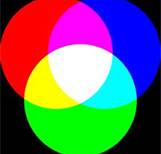 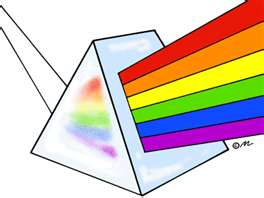 PS-21 Year long objectives
Acquire and demonstrate greater and deeper 21st century content knowledge on key physics concept themes in the physical sciences found in the national and state standards, 
Acquire and implement in science classrooms effective teaching techniques aimed at facilitating students’ meaningful understanding of physical science content [Science pedagogical content knowledge (PCK)]
Use student inquiry labs and interactive approaches to model conceptual themes in the physical sciences
Engage in professional development with both science content and pedagogy during the school year through varied venues as a means of maintaining and enhancing practice as highly qualified science teachers.
PS–21 Institute Objectives
Experiencing, inquiring, using, and measuring to create meaningful learning of concepts in physical science through three questions:
1. What misconceptions do your students bring to physical science and what should you do about them? 
2. What engaging explanations and activities can be used in teaching the concepts?
3. What applications can be used with the concepts to assist application and transfer to the real world?
Bring the following materials. We will use them with science concepts at this PS-21 Institute.
Bring lap top computer and/or a flash drive if you have one, you can bookmark URLs of useful sites on it. We have lap top (netbooks) spares here if you need one. We will be using sensors connected with your laptop.
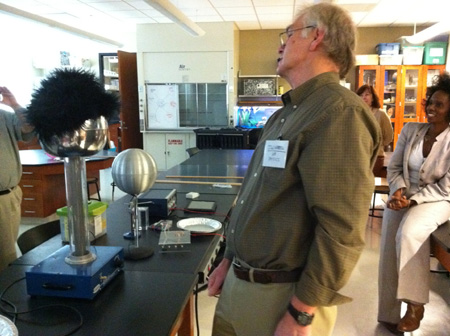 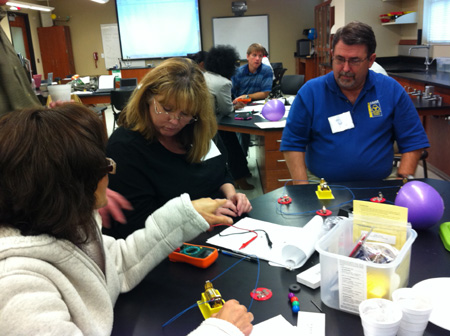 Websites to Accompany PS-21 Institute Activities
Concept 1: Collisions and Conservation Momentum 
The Law of Momentum Conservation
The law of momentum conservation will be combined with the use of a ... real test of your conceptual understanding of momentum conservation in collisions.
http://www.physicsclassroom.com/Class/momentum/U4L2d.cfm
Momentum and collisions -- from Physclips
www.animations.physics.unsw.edu.au/jw/momentum.html
Effects of collisions on people; Momentum conservation can include vector components; Airtrack examples: elastic collisions; Airtrack examples: inelastic collisions ;
Momentum and Collisions - a gallery on Flickr
www.flickr.com/photos/physicsclassroom/galleries/72157625280491634
POW! Smash! BOOM! Moving objects often encounter collisions. And these collisions are governed by the laws of physics....
Collisions and Momentum Conservation - YouTube
www.youtube.com/watch?v=HdjxMw9bumI
Momentum conservation of collisions is demonstrated, explained and the problems worked out.
Collision Lab - 1D, Velocity, Vector Addition - PhET
phet.colorado.edu/en/simulation/collision-lab
Apply law of conservation of momentum to solve problems of collisions:PhET
The Law of Momentum Conservation - The Physics Classroom
www.physicsclassroom.com/Class/momentum/U4L2a.cfm
PhET Physics. Explore momentum conservation for elastic and inelastic collisions with PhET's Collision Lab. Teacher's Guide.
Momentum Lab - PhET Contribution
phet.colorado.edu/en/contributions/view/3318
Websites to Accompany PS-21 Institute Activities
Concept–2) Physical and Chemical Change
Quia - Physical Or Chemical Change?
www.quia.com/quiz/303980.html
Determine if each is a physical or chemical change.
Chemical & Physical Changes - About.com Chemistry - …
chemistry.about.com/od/lecturenotesl3/a/chemphyschanges.htm
Find out what chemical and physical changes are, get examples, and learn how to tell them apart.
Physical Science | Session 4 - Learner.org - Teacher Professional
www.learner.org/courses/essential/physicalsci/session4/closer1.html
Physical Changes Chemical Changes; Aluminum foil is cut in half. Milk goes sour. Clay is molded into a new shape. Jewelry tarnishes. Butter melts on warm toast.
Physical And Chemical Changes - YouTube
www.youtube.com/watch?v=ZobSZq6WUcM
Physical change is a concept introduced to contrast with the concept of chemical change.
PS–21 Resources: Physical Science Teaching Videos
Annenberg Free videos online
http://www.learner.org/resources/browse.html 

Minds of our own  -- 1. Can we believe our eyes? – Mirrors 
http://www.learner.org/resources/series26.html	Problem and explanation 5:30-9:50

Private Universe Project in Science: Workshop 5 Can we believe our eyes? – Mirror interviews and explanation 4:50-9:00-11:30
http://www.learner.org/resources/series29.html
PS–21 Resources: Inquiry Instruction Sequence
Students  Prior  Knowledge
Created from personal experiences
Disagrees with scientific inquiry
Partially valuable and useful in coping with everyday world
Uses household meanings of scientific words
Acquired from physical and social world
Incorporated new facts with prior knowledge
Teaching Physical Science Concepts: Common Student Ideas About the Energy
Energy is a thing. This is a fuzzy notion, probably because of the way that we talk about newton-meters or joules. It is difficult to imagine an amount of an abstraction. 
The terms "energy" and "force" are interchangeable.
From the non-scientific point of view, "work" is synonymous with "labor". It is hard to convince someone that more work is probably being done playing football for one hour than studying an hour for a quiz.
An object at rest has no energy. 
The only type of potential energy is gravitational. 
Gravitational potential energy depends only on the height of an object. 
Doubling the speed of a moving object doubles the kinetic energy.
Energy can be changed completely from one form to another (no energy losses). 
Things "use up" energy. 
Energy is confined to some particular origin, such as what we get from food or what the electric company sells.
Energy is truly lost in many energy transformations. 
There is no relationship between matter and energy. 
If energy is conserved, why are we running out of it?
Teaching Physical Science Concepts: Common Student Ideas About Chemistry
Misconceptions - Key in Chemistry
Dissolution, Solutions, Precipitation
B.5.1  Melting and dissolving are the same thing. [Lee (93), MS: Key]
B.5.1.1  Salt becomes liquid salt when it dissolves. [Kokotas (98), D10] B.5.1.2  Dissolving sugar melts, becomes liquid sugar. [Abraham (92)]
B.5.2  (Dissolution is a mechanical process; dissolutions and colloidal fluids not distinguished.)
B.5.2.1   Things dissolve by crushing and mixing them in water.
B.5.2.2  Salt is not hard (or dense) enough to resist dissolving. [Kokotas (98), D10]
B.5.2.3  Chalk won't dissolve because it is too heavy (or hard).  [Schmidt (97), S]
B.5.2.4  Water has the force to dissolve salt. (* A.8)  [Kokotas (98), D10]
B.5.4  Weight is lost in dissolving, solution weighs less than ingredients. (*A.3) [Mulford (96), C1a: 26%] [Lee (93), MS: 33%] [Driver (85), 9-14 yo: ~67%] [Andersson (84), 15 yo: >50%]
B.5.4.1  Sugar becomes a liquid in dissolving, and so weighs less.
[Andersson (84), 15 yo]
B.5.4.2  Dissolved sugar has no mass.  [Andersson (84), 15 yo] B.5.4.3  Salt, sugar disappears in dissolving. (* A.3)
[Mulford (96), C1a: 15%] [Lee (93), MS]
B.5.3  (Things become each other in solution.)
B.5.3.1  When sugar is dissolved in water the water takes on properties of the sugar. [Schmidt (97), S]
B.5.3.2  When sugar is dissolved in water it takes on properties of the water.
B.5.3.3  Sugar becomes water on dissolving. [Lee (93), MS: "some"]
B.5.5  (Concentration and quantity not distinguished.)
B.5.5.1  (A strong solution of a salt contains more of that salt than a weak solution, without regard to the quantity of solution.)
B.5.6  (Saturation not understood or used.)
B.5.6.1  The concentration of salt in a saturated solution will increase when water evaporates. [Mulford, C1a: 65%]
B.5.7   Sugar dissolving in water is a chemical change. (* B.6.1) [Schollum (81), 14yo: 48%; 16 yo: 55%]
B.5.8   Diluting fruit juice by adding water is a chemical change. (* B.6.1) [Schollum (81), 14yo: 70%; 16 yo: 50%]
B.5.9   (Some molecules repel each other.) [Common in biology texts.]
B.5.9.1   Oil doesn't mix with water because oil and water molecules repel each other. (*E.7, A.8)  [Lehmann, C: “almost universal”]
Bibliography on Collisions, Momentum, and Chemical Change
What are Effective Research Based Strategies in Teaching Momentum and Change?
Important to teach what a model is and that all models are limited in specific ways.
Need to present students with cognitive conflict challenging their existing models.
Then need to offer a new “better” model that must be practiced.
Next, the new model must impress the students by working when applied in new settings 
The new models must be simple ones that clearly relate to students prior knowledge.
A great amount of experience is needed with predicting and measuring in various contexts order to challenge prior ideas.
Then, ask students to explain what and why these momentum and change. phenomena occur.
Introduce momentum and change with a focus on energy as well as properties
Important to ask students to develop a generalized theory of momentum and change.
Using the LEARNING CYCLE to Plan Lessons*
EXPLORATION
Confront existing knowledge - focus student’s attention
Recall and relate previous knowledge in small groups
Try out prior knowledge in a new setting
INVENTION
Reflect on and discuss the results of exploration
Use a variety of analogies
Provide examples and models
Provide closure
EXPANSION
Provide additional student practice
Provide application and transfer skills
Provide summary

* See ALCOS - Science
Group Activity
Complete the professional task below applying what you have just experienced. You will need eight 3x5 cards.
-------------------------------------------------------------------------------------------------------------------
1) Review the ideas and materials presented earlier for a collision and momentum or physical and chemical change concepts. 
2) Write one card that provides the lesson title and the lesson objective(s).
3) Create/write 5-6 station activity cards that when sequenced form a learning/teaching cycle for the concept selected.
4) Create one card that briefly describes an assessment activity.
PS–21 Resources: A New Framework for K-12 Science Education & Common Core Standards (NGSS)
The Framework for K-12 science standards: Practices, crosscutting concepts, and core ideas was released in July, 2011 by the National research Council (NRC). The NRC was responsible for developing the NSES  in 1996. PDF available from http://www.nap.edu/catalog.php?record_id=13165  
These new core standards (NGSS) are designed to strengthen the National Science Education Standards and gradually replace them. 
The Common Core Standards have already been developed in English-Language Arts and Mathematics.
Three Spheres of Activity for Scientists and Engineers
Crosscutting ConceptsPS-21 Institute #2
1) Patterns
2) Cause and Effect
3) Scale, proportion, quantity
4) Systems and models
5) Energy and matter
6) Structure and function
7) Stability and change
Disciplinary Common Core Idea Areas PS-21 Institute #2
Physical Sciences
PS 1: Matter and its interactions
PS 2: Motion and stability: Forces and interactions
PS 3: Energy
PS 4: Waves and their applications in technologies for information transfer
Common Core Ideas in the Framework: Physical Sciences - PS-21 Institute #2
PS1:Matter and its interactions
PS1A: Structure and properties of matter
PS1B:Chemical reactions
PS1C: Nuclear processes
-------------------------------------
PS2: Motion and stability: Forces and interactions
PS2A: Forces and motion
PS2B: Types of interaction
PS2C: Stability and instability in physical systems
PS3: Energy
PS3A: Definitions of energy
PS3B: Conservation of energy and energy transfer
PS3C: Relationship between energy and forces
PS3D: Energy in chemical processes and everyday life
---------------------------------------------
PS4: Waves and their applications
PS4A: Wave properties
PS4B: Electromagnetic radiation
PS4C: Information technologies and instrumentation
PS1:Matter and its interactions
Key Questions

How do substances combine or change?
How does one characterize and explain these changes and make predictions with them?
Key Concept
Many substances react chemically with other substances to form new substances with different properties. This change in properties results from the ways in which atoms from the original substances are combined and rearranged in the new substances.
By the end of grade 8
Substances react chemically in characteristic ways. In a chemical process, the atoms that make up the original substances are regrouped into different molecules, and these new substances have different properties from those of the reactants. The total number of each type of atom is conserved, and thus the mass does not change. Some chemical reactions release energy, others capture or store energy.
By the end of grade 12
Chemical processes, their rates, and whether or not energy is absorbed or released can be understood in terms of the collisions of molecules and the rearrangements of atoms into new molecules, with consequent changes in total binding energy (i.e., the sum of all bond energies in the set of molecules) that are matched by changes in kinetic energy. In many situations, a dynamic and condition-dependent balance between a reaction and the reverse reaction determines the numbers of all types of molecules present.
PS3: Energy
Key Concept
Energy is a quantitative property of a system that depends on the motion and interactions of matter and radiation within the system. That there is a single quantity called energy is due to the remarkable fact that a system’s total energy is conserved as smaller quantities of energy are transferred between subsystems—or into and out of the system through diverse mechanisms and stored in various ways. At the macroscopic scale, energy manifests itself in multiple phenomena, such as motion, light, sound, electrical and magnetic fields, and heat.
Key Questions

How is energy transferred and conserved?
By the end of grade 8
Motion energy is properly called kinetic energy; it is proportional to the mass of the moving object and grows with the square of its speed. A system of objects may also contain stored (potential) energy, depending on their relative positions. 

For example, energy is stored—in gravitational interaction with Earth—when an object is raised, and energy is released when the object falls or is lowered. Energy is also stored in the electric fields between charged particles and the magnetic fields between magnets, and it changes when these objects are moved relative to one another. Stored energy is decreased in some chemical reactions and increased in others
By the end of grade 12
Energy is a quantitative property of a system that depends on the motion and interactions of matter and radiation within that system. That there is a single quantity called energy is due to the fact that a system’s total energy is conserved, even as, within the system, energy is continually transferred from one object to another and between its various possible forms. 

At the macroscopic scale, energy manifests itself in multiple ways, such as in motion, electrical and magnetic fields, and heat. Terms for energy as viewed at this scale are seldom well defined; for example, “mechanical energy” generally refers to some combination of motion and stored energy in an operating machine. “Chemical energy” generally is used to mean the energy that can be released or stored in chemical processes, and “electrical energy” may mean energy stored in a battery or energy transmitted by electric currents.
PS-21 Internet ResourcesTable of Contents
PS-21 WEEBLY http://ps21pd.weebly.com/
1. Pathway: Physics Teaching Web Advisory
http://www.physicspathway.org/ 
2. Annenberg Free videos online
http://www.learner.org/resources/browse.html 
3. Physical Sciences Resource Center
http://www.compadre.org/psrc/
4. Physics classroom topics
www.physicsclassroom.com/Class 
5. Physics Forums: help in teaching
http://physicsforums.com/ 
6. Physics related websites
7. Online simulations
http://phet.colorado.edu/index.php 
8. Physical science classroom
PS–21 Resources: PS-21 Web Site
Website:PS-21 WEEBLY http://ps21pd.weebly.com/
Current activities and many resources
Post your questions to be answered. Respond to other teachers questions
Threaded discussions on physical science questions – e.g. light & color and other discussions. 
Request each teacher make a monthly posting to the discussion board on http://ps21pd.weebly.com/
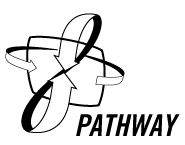 PS–21 Resources:
1. Pathway: Physics Teaching Web Advisory
http://www.physicspathway.org/ 
Digital video library for physics teaching at secondary school level
Four expert physics teachers provide expert advice in short scenes through synthetic interviews - Roberta Lang, Paul Hewitt, Chuck Lang, & Leroy Salary
Related Videos are also available
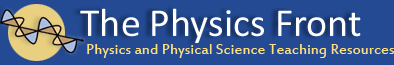 K-8 Physical Science 
Physics First
Conceptual Physics

http://www.thephysicsfront.org/items/detail.cfm?ID=2493
Some Topics
Education Foundations 
- Alternative Conceptions 
Modern Physics 
- General 
Oscillations & Waves 
- Wave Motion 
= Interference and Diffraction
= Longitudinal Pulses and Waves
= Phase and Group Velocity
= Transfer of Energy in Waves
= Transverse Pulses and Waves
Quantum Physics 
Probability, Waves, and 
Interference
AAAS Project 2061 Science Assessment Website
Here you will find free access to more than 600 items. The items:
Are appropriate for middle and early high school students.
Test student understanding in the earth, life, physical sciences, and the nature of science.
Test for common misconceptions as well as correct ideas.
http://assessment.aaas.org/
This website also includes:
Data on how well U.S. students are doing 
My Item Bank,” a feature that allows you to select, save, and print items 
A feature that allows you to create and take tests online using items from the item collection
PS–21 Resources: Physical Science Teaching Videos
2. Annenberg Free videos online
http://www.learner.org/resources/browse.html 
The Missing Link: Essential Concepts for Middle School Math Teachers
This video workshop for middle school math teachers covers essential topics missed in most U.S. math curricula. 
Physics for the 21st Century
A multimedia course for high school physics teachers, undergraduate students, and science enthusiasts; 11 half-hour programs, online text, facilitator's guide, and Web site. 
The Science of Teaching Science
This video workshop for new and veteran K-8 science teachers inspires them to explore new methods of teaching science. 
Teaching High School Science
This video library for high school teachers shows the practice of effective inquiry teaching in the science classroom.
PS–21 Resources: PS Resource Center URL
Browse the PSRC by Subject:
- Astronomy
- Education Practices
- Electricity & Magnetism
- General Physics
- Modern Physics
- Optics
- Oscillations & Waves
- Other Sciences
3. Physical Sciences Resource Center

http://www.compadre.org/psrc/
PS–21 Resources: The Physics Classroom Topics URL
Physics Tutorials 
1-D Kinematics
Newton's Laws
Vectors - Motion and Forces in Two Dimensions
Momentum and Its Conservation
Work, Energy, and Power
Circular Motion and Satellite Motion
4. Physics Topics
www.physicsclassroom.com/Class 
The Physics Classroom Tutorial
Multimedia Physics Studios
Shockwave Physics Studios
Minds on Physics Internet Modules
Curriculum Corner
The Laboratory
PS–21 Resources: Physics Forums URL
5. Physics Forums: help in teaching science
http://physicsforums.com/
Science Education
Physics
  Astronomy & Cosmology
 Mathematics
  Engineering
Chemistry
Biology
Other Sciences
PS–21 Resources: 6. Physics-Related Websites
American Association of Physics Teachers	http://www.aapt.org. 
Alabama Section of AAPT	http://bama.ua.edu/~alaapt/
More links from AL/AAPT	http://bama.ua.edu/~alaapt/links.htm
Colorado	http://phet.colorado.edu/index.php
Campadre	http://www.compadre.org/
MERLOT	http://www.merlot.org/merlot/index.htm
American Physical Society educators’ page	http://www.aps.org/studentsandeducators/index.cfm
Physics Central		http://www.physicscentral.org/
Particle physics 		http://particleadventure.org/
Physics Teacher Education Coalition		http://www.phystec.org/
Live photo project	http://livephoto.rit.edu/
A good site for physics applets is: http://www.falstad.com/mathphysics.html
PS–21 Resources: Interactive Science Simulations
7. Interactive, research based simulations of physical phenomena from the PhET project at the University of Colorado.

http://phet.colorado.edu/index.php
PS–21 Resources: 8. The Physical Science Classroom
Physical Science Activities Teacher's Guides by Program Title 
http://www.pbs.org/wgbh/nova/teachers/resources/title.html

 Chemistry Activities – Videos http://www.pbs.org/wgbh/nova/teachers/resources/subj_02_03.html
PBS-NOVA for Teachers
http://www.pbs.org/wgbh/nova/teachers/
Bibliography
Alabama State Department of Education. (2001). Alabama Course of Study: Science. Montgomery, AL: Alabama State Department of Education.
American Association for the Advancement of Science. (1993). Benchmarks for scientific literacy.  New York: Oxford University Press. Accessed free online at http://project2061.aaas.org/tools/benchol/bolframe.html
American Association for the Advancement of Science (1990). Science for all Americans. New York: Oxford University Press, (Dept. EC, Madison Ave. N.Y., 10016, 1-800-230-3242). ISBN 0-19-506771-1 pbk. Accessed free online at http://www.project2061.org/tools/sfaaol/sfaatoc.htm)
American Association for the Advancement of Science. (2001). Atlas of scientific literacy.  Volume 1, New York: Oxford University Press. Accessed free online at http://www.project2061.org/tools/atlas/default.htm http://www.project2061.org/publications/atlas/sample/toc.htm
Bibliography
Table of Contents Vol 1 & 2 
http://www.project2061.org/publications/atlas/media/combinedTOC.pdf
American Association for the Advancement of Science. (2001). Atlas of scientific literacy.  Volume 2, New York: Oxford University Press. Accessed free online at http://www.project2061.org/publications/atlas/sample/toc2.htm 
Beisenherz, P. & Dantonio, M. (1996). Using the learning cycle to teach physical science, Portsmouth, NH: Heinemann Publishers.
Driver, Squires, Rushworth, Wood-Robinson, (1994).  Making Sense of Secondary Science, New York: Routledge.
Driver, R. (1983). The pupil as scientist, Philadelphia: Open University Press,
Bibliography
National Research Council (2011). A Framework for K-12 Science Education: Practices, Crosscutting Concepts, and Core Ideas (NGSS), Committee on Conceptual Framework for the New K-12 Science Education Standards. Washington D. C: National Academy Press. Accessed free online at http://www.nap.edu/catalog.php?record_id=13165 
National Research Council (2000). Inquiry and the national standards. Washington D. C: National Academy Press. ISBN 0-309-06476-7 pbk & pdf. Accessed free online at http://www.nap.edu/booksearch.php?term=Inquiry+and+the+National+standards&isbn=030906533X&Search+This+Book.x=17&Search+This+Book.y=15
Bibliography
National Research Council, (1996).  National science education standards, Washington, DC: National Research Council. Accessed free online at http://www.nap.edu/readingroom/books/nses/html http://www.nap.edu/catalog.php?record_id=4962#toc/ 
Sunal, D. & Wright E. (2011). (Series Eds.) Research in Science Education: DeBoer, G. (Ed. Vol. 5), The role of public policy in K-12 science education. Charlotte, NC: Information Age Publishing.
Sunal, D., Sunal, C., & Wright, E. (Eds.). (2010). Teaching Science with Hispanic ELLs in K-16 Classrooms. Charlotte, NC: Information Age Publishing.
Sunal, D., Wright, E., & Sundberg, C. (Eds.) (2008). The impact of the laboratory and technology on learning and teaching science K-16. Greenwich, CT: Information Age Publishing.
Bibliography
Sunal, D. & Wright, E. (Eds.) (2006). The impact of state and national standards on K-12 science teaching, Greenwich, CT: Information Age Publishing.
Sunal, C., Karr, C., & Sunal, D., (2003). Fuzzy logic, neural networks, genetic algorithms: Views of three artificial intelligence concepts used in modeling scientific systems, School Science and Mathematics, 103(2), 81-91.
Wright, E. and Govindarajan, G. (1992). Teaching with scientific conceptual discrepancies, Manhattan, KS: Kansas State University. (C/O Emmett Wright, College of Education, Bluemont Hall, Kansas State University, Manhattan, KS  1-913-532-7838)
Use of Analogies in Teaching Momentum and Change
Analogies have both value and problems. You must judge the cost vs benefit.
Students naturally use their own experience and generate analogies
Biological, hydrodynamic, thermal, and mechanical analogies have been used. There are many traps and false conclusions with analogies.
As with all analogies you must review or teach the analogy first – understand and experience it, then make specific connections.
Important to use multiple analogies citing limitations in each.
Research has shown some value in mechanical analogies – v waves from a row of swimming ducks
Students applying ideas find it hard to recognize the concepts of waves and sound in the practical situations.
Teaching Strategy for Science Analogies
Step 1--Introduce the concept to be learned
Step 2--Review with the students' the analogous situation.
Step 3--Identify the relevant features of the analog model.
Step 4--Map out the similarities between the analog model and the concept.
Step 5--Indicate where the analogy breaks down.
Step 6--Draw conclusions about the concept.
Planning Physical Science Lessons
Elicit student ideas
Provide data to link student ideas to science concepts
Have students present and defend their ideas
Introduce scientific perspective
Change context
Have students apply and defend their new understanding
Have students reflect on their learning
Feedback
Status: How are you doing? What are you doing? What is coming up next in your planning? 
Planning: What are you now planning that relates to this workshop? How far are you along? Do you need any help? 
Light and Color Concepts: Do you see difficult physical science concepts coming up that we could discuss with you? 
Technical: What comments on problems do you have with using technology/internet materials or other technical questions?
PS-21
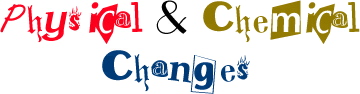 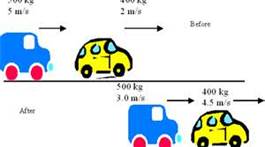 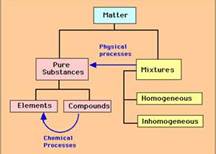 Physical Science in the 21st Century

Second Fall Institute
November 16, 2012

University of Alabama, Tuscaloosa AL

J. W. Harrell, John Vincent, Stan Jones, Dennis Sunal, Cynthia Sunal, Donna Turner

PS-21 Website: http://ps21pd.weebly.com/

PS-21 Partners: Alabama Commission on Higher Education (ACHE), UA College of Arts and Sciences – Physics Department, Chemistry Department; UA College of Education, C&I Dept. – Science Education; AMSTI, Office of Research in the Disciplines; and Alabama City and County Schools
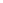 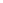